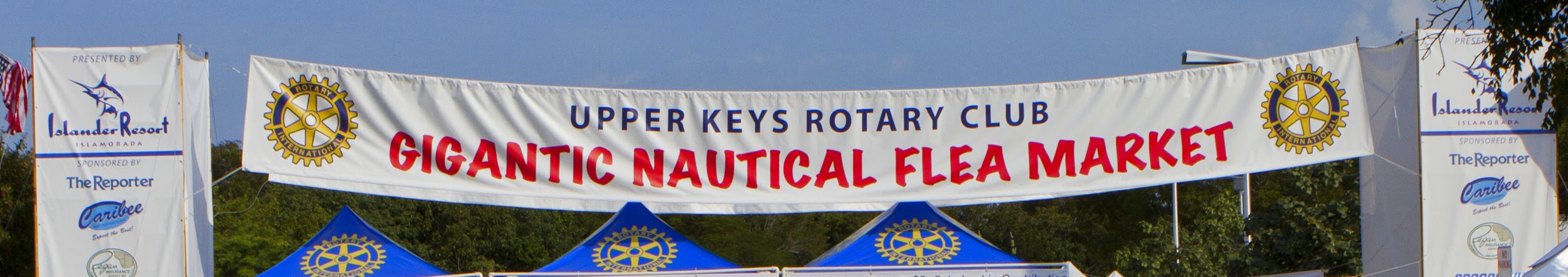 Upper Keys Rotary
Gigantic Nautical
Flea Market
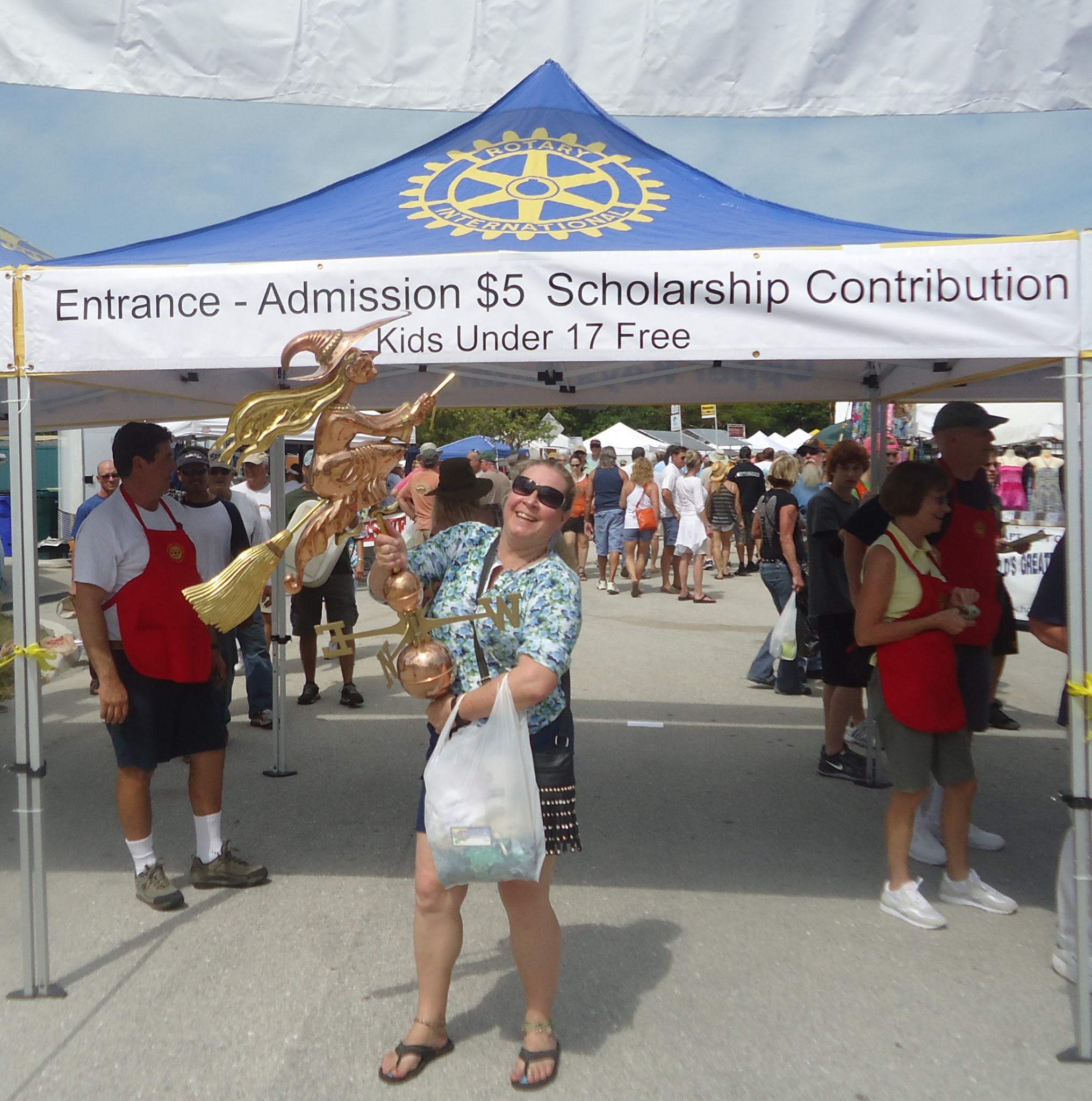 An Easy Way to Show Your Product 
to 15,000 Qualified Buyers
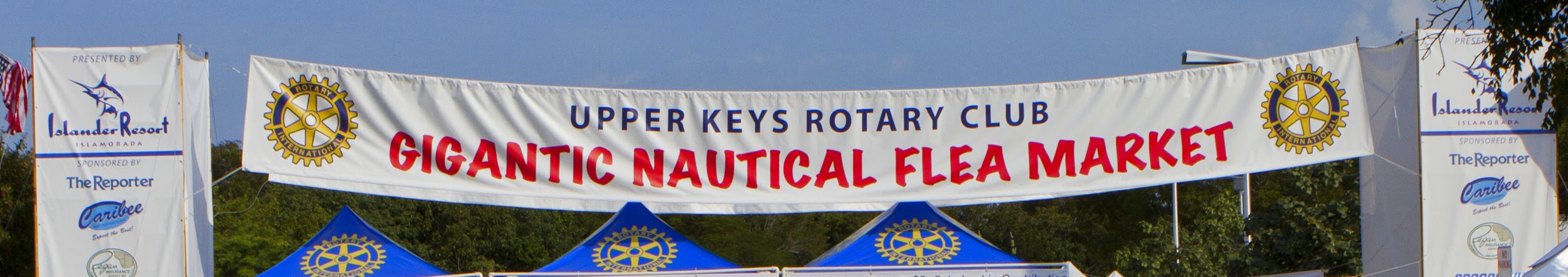 Presidents’ Day February holiday. It’s cold up north and the Keys are full.
After the Miami Boat show. We get the best vendors. (NOT a “Flea” Market!)
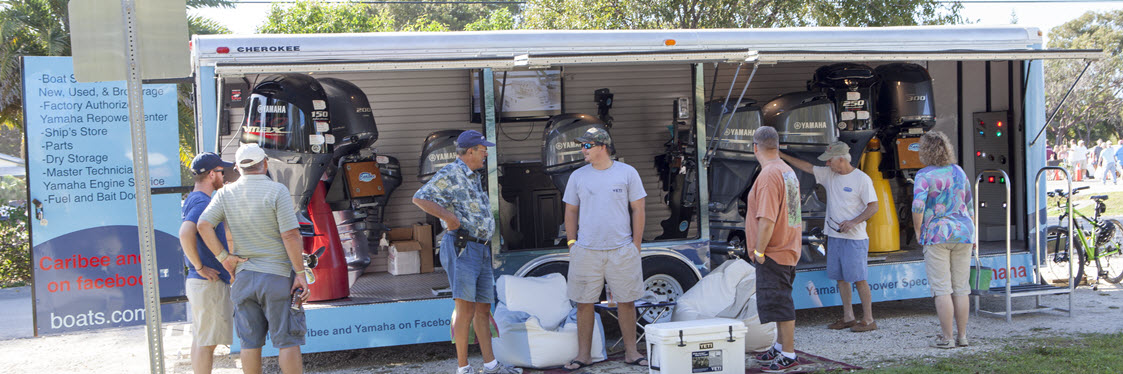 An Easy Way to Show Your Product 
to 15,000 Qualified Buyers
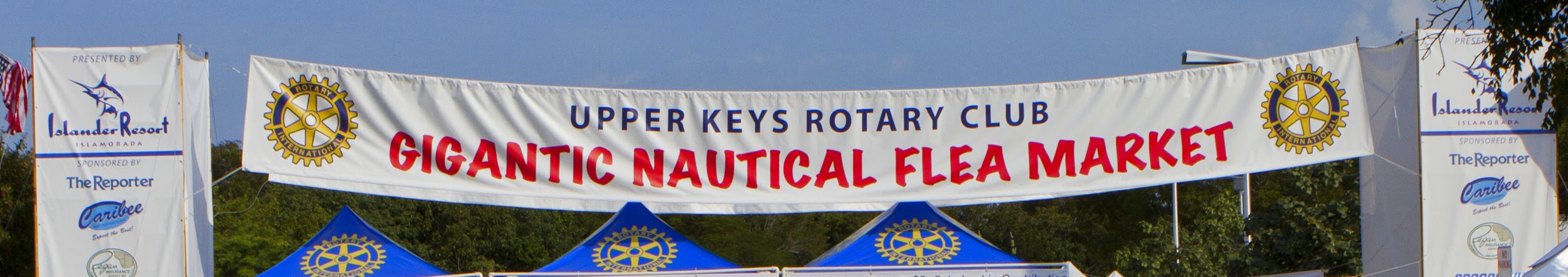 - Goals of the marketing program:	- Raise money for the Upper Keys Rotary and Key Largo Rotary 	scholarship programs		- Create attendees		- Encourage sponsorships 	            - Support the vendors 	- Raise / reinforce the image of Rotary in the community	- Contribute to the health of the two Rotary clubs (100+ members combined)
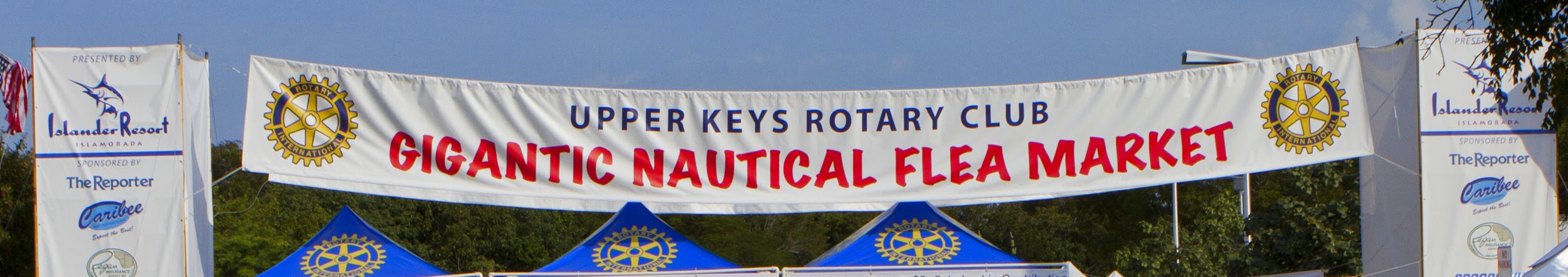 Strategies to Meet Those Goals:-- Newspaper ads and Editorial  
-- Special Demographic Print Edition
-- Radio ads and talk show interviews
-- Road Signs   
-- Facebook videos, YouTube videos, & Google ads-- Instagram Videos, Stories, & Reels -- Magnetic Car Signs -- Handbill Posters & “Leave Behinds” -- Vendor map + searchable database online
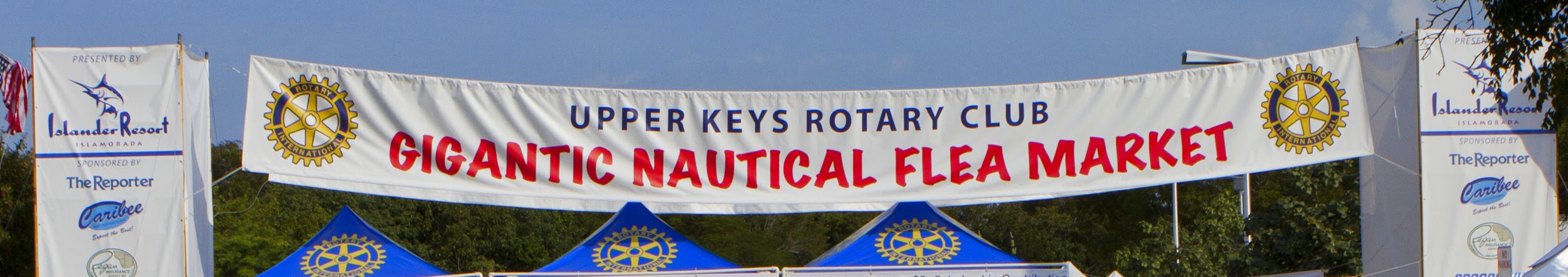 Headcount of adults: 
Saturday 10,192
Sunday 5,472
Plus over 300 volunteers
An Easy Way to Show Your Product 
to 15,000 Qualified Buyers
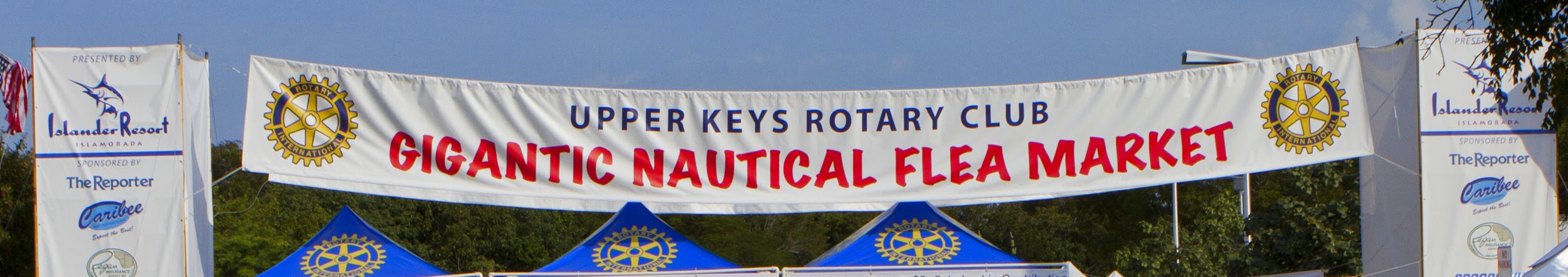 756 Entry interviews    --Top line items: 
38 states outside Florida (25 ea Michigan, New York, New Jersey) 
12 foreign countries  
27% Upper Keys, 28% Miami/Dade, 8% lower Keys, 37% outside SE FL 
People who credited any newspaper: 164   
People who credited any radio: 84
People who credited any Internet: 93
People who saw signs along the road: 151
People credited Word of Mouth (friends): 276
An Easy Way to Show Your Product 
to 15,000 Qualified Buyers
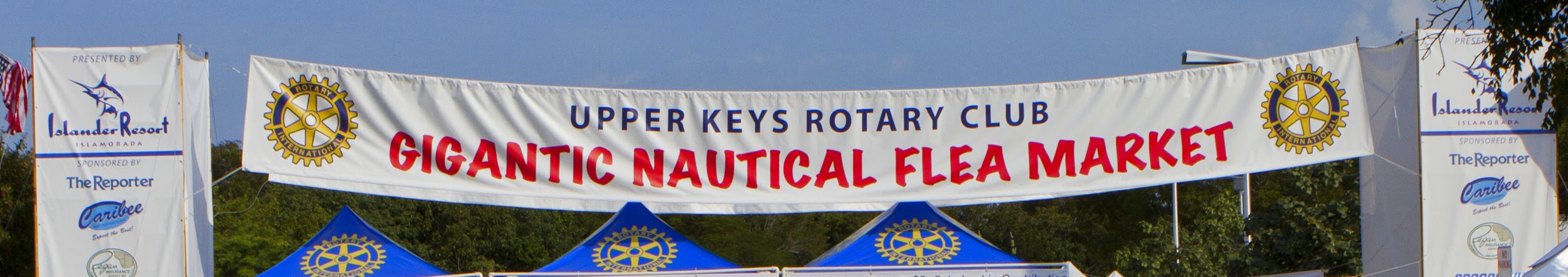 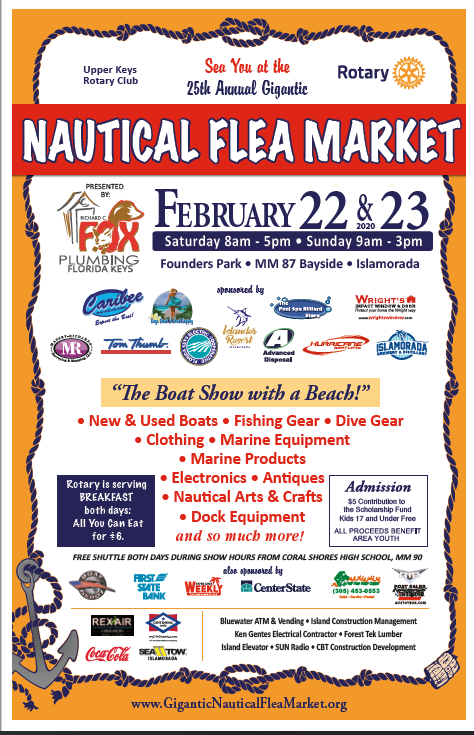 -- Handbills -- Newspaper Ads:     -- Keys Weekly    -- 2 x Free Press
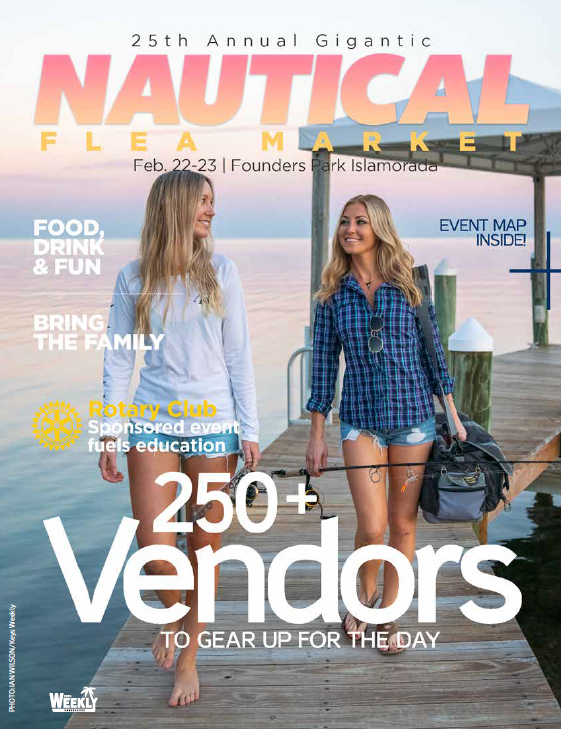 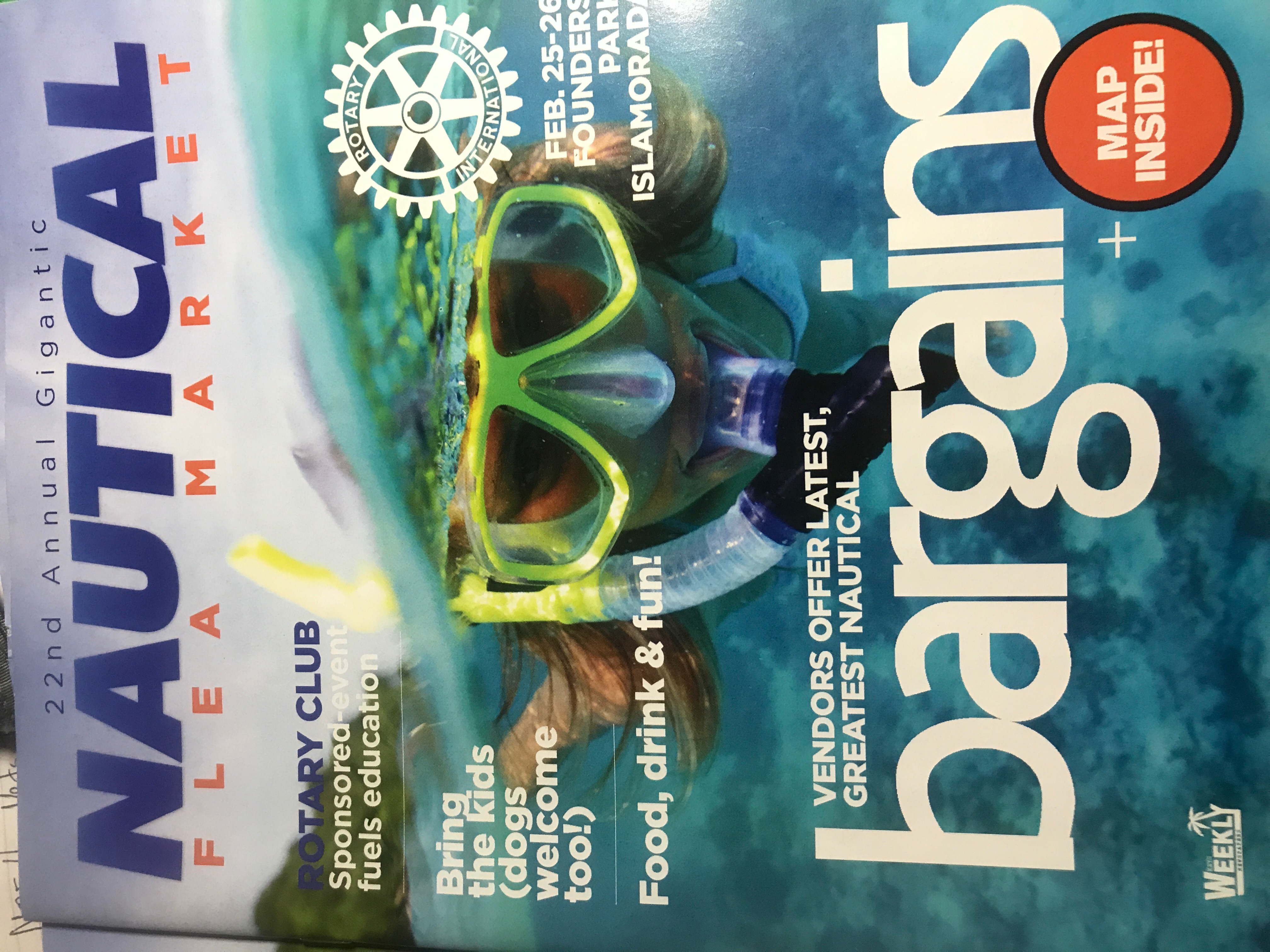 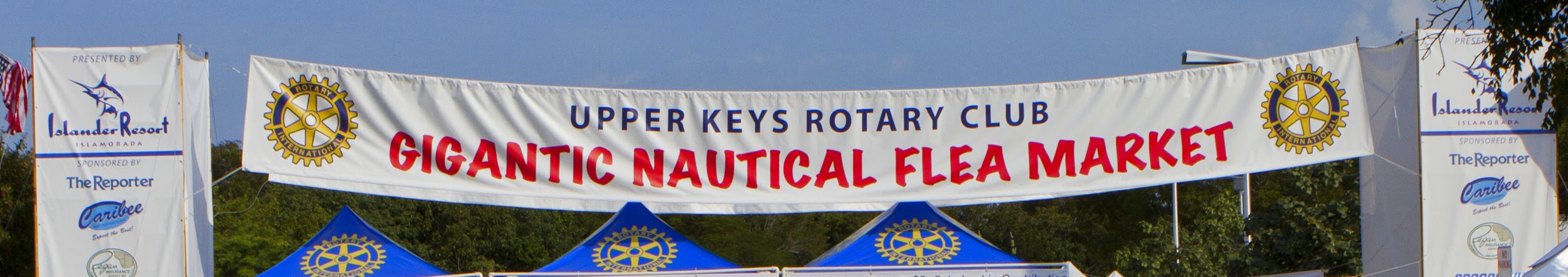 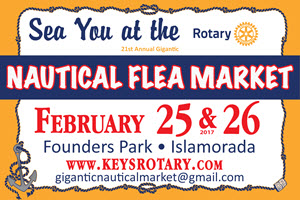 -- Magnetic Car signs  -- 50+ in the Keys-- Two sizes
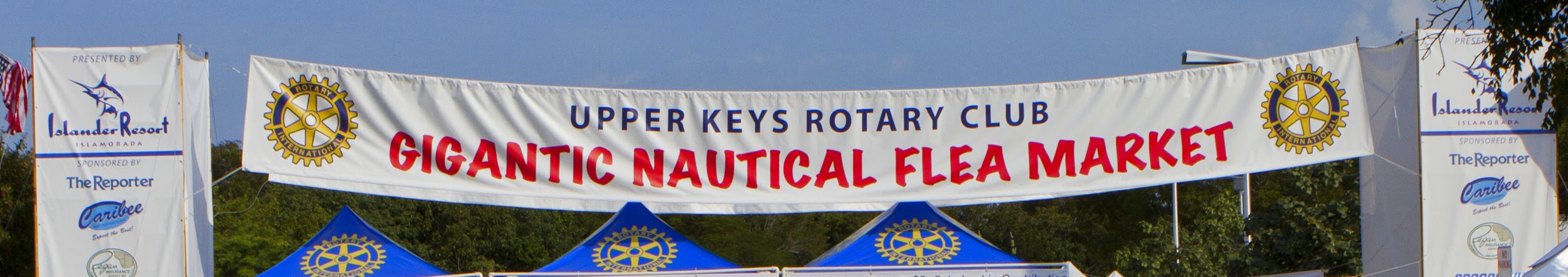 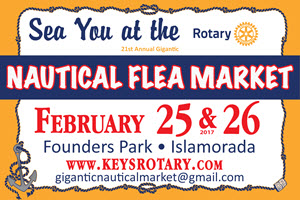 -“Promoted” Videos on Facebook, Instagram and YouTube - Similar ads on radio- Google ads
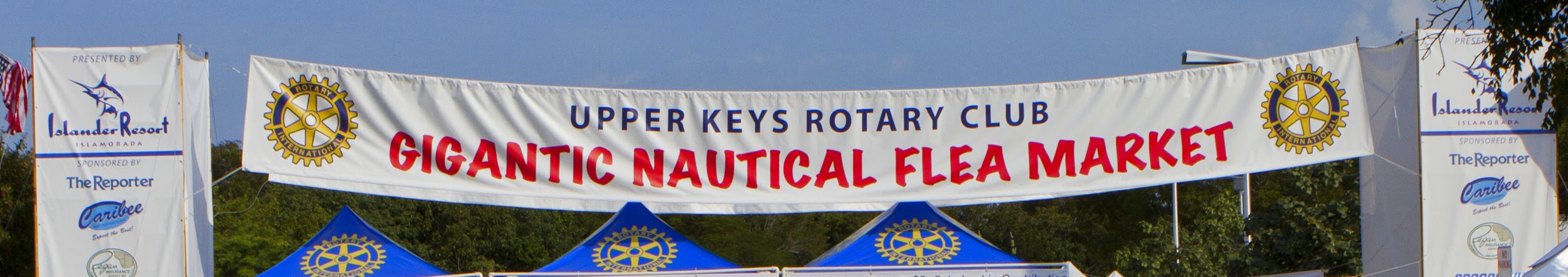 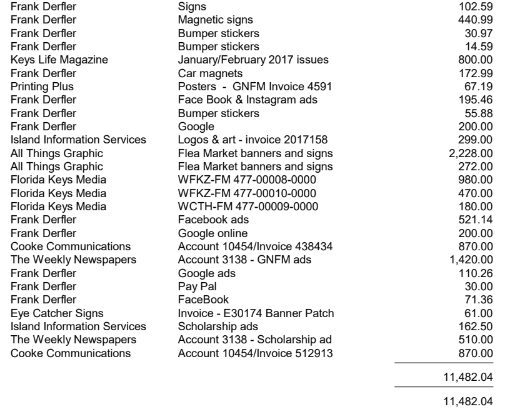 2017 for 
Example
Only
EXPENDITURES:
Note that this listing includes banners. 
In 2019 “Marketing” was about $9,000 w/o banners.
>Show Signs
NOTE: That’s about 5% of Gross 
SEQUENCE OF EVENTS
Forever: Work with Rotarians finding sponsors 
November: Coordinate with Keys Weekly on Special Pub
November: Contact Sue Beal with a plan
Early December: Email blast students asking for Photo and Paragraph. Use list of $$ scholarships from 2019. DUE 1/14 
December: Review prepare videos: English & Spanish 
January: Order new mag signs and date patches for old
Early January:  Bug the students again (!) 
January:  Sue Beal for Posters.. Order posters
January: Coordinate w/ President on Shirts
SEQUENCE OF EVENTS
Early January: Develop/Edit Special Edition Content
Early January: Solicit students to ride buses 
Jan 14: Beg Students. Edit/crop student photos and ‘graphs
Mid January: Decide on radio … create/ place?  Spanish?
Late January: Coordinate with Rotarians finding sponsors 
Late January:  Coordinate with Sue Beal on Sponsors
Early Feb: Place Free Press ads: Sue Beal ?Homestead?
Feb 1:  Launch mag car signs: 3 Clubs 
Early Feb: Finalize students riding buses
Early Feb: Slow Launch Facebook: English & Spanish 
Mid Feb: Boost Facebook, Google, Instagram, YouTube
SEQUENCE OF EVENTS
President’s Day Onward:  Push social Media.. New content
Create “Thank You Sponsors” w Sue Beal & Keys Weekly 
Final Coordination with Student volunteers
Decide if doing gate survey and or gate count
EVENT:  Watch coordinate bus loadings 
POST EVENT:  “Thank You Sponsors” ad in Keys Weekly 
Get all invoices paid